Příprava na volby 
do Poslanecké sněmovny 2025
z pohledu obcí
Termín konání voleb a základní informace
Prezident republiky vyhlásil volby 14. května 2025                 na pátek 3. října a sobotu 4. října 2025
Volby se budou konat na celém území ČR, tj. ve všech krajích a obcích 
Informace k volbám lze čerpat z webu MV, od krajských úřadů, které MV koordinuje, posíláme obcím dopisy (dávkujeme podle aktuálních témat). První odešel 6. června 2025
Web MV k volbám do PS: Volby do Poslanecké sněmovny Parlamentu České republiky 2025 - Volby
2
Novinky ve volbách do Poslanecké sněmovny 2025
Korespondenční hlasování pro voliče v zahraničí
nedopadá na obecní úřady; korespondenční hlasy se neposílají do ČR
důsledkem může být vyšší počet zasílaných „duplicit“

eDoklad – lze se s ním prokázat ve volební místnosti
je mu podrobněji věnována samostatná část prezentace
informace k tomu byla i v dopise odboru voleb obecním úřadům
3
Obvyklé úkoly obcí při volbách I.
Vedení seznamu voličů (žádost přes formulář v CzechPOINT@office)
Výdej voličských průkazů (podrobněji viz dále)
Zajištění volebních místností a telefonního spojení (+ nově vybavení pro ověření eDokladu – viz dále)
Stanovení minimálního počtu členů OVK (starosta do 4. 8. 2025)
Informace zveřejněním na úřední desce pro zaregistrované volební strany o počtu a sídle volebních okrsků (starosta do 19. 8. 2025)
Jmenování zapisovatele OVK (starosta do 23. 8. 2025)
4
Obvyklé úkoly obcí při volbách II.
Jmenování členů OVK na neobsazená místa (starosta)
Oznámení o svolání prvního zasedání 
Možnost vyhrazení plochy pro výlep volebních plakátů (starosta do 17. 9. 2025)
Oznámení o době a místě konání voleb (starosta do 18. 9. 2025)
Dodání hlasovacích lístků voličům (starosta do 30. 9. 2025)
Uzavření stálého, příp. zvláštního seznamu voličů (1. 10. 2025)
Předání výpisů ze seznamů voličů a dodání hlasovacích lístků OVK (v den voleb)
5
Sestavování volebních komisí
Stanovení minimálního počtu členů OVK – starosta do 4. 8. alespoň 5, okrsky do 300 mohou mít jen 4
Jmenování zapisovatele – starosta do 23. 8.
Delegace volebními stranami – do 3. 9. (KÚ sdělí obcím přehled zaregistrovaných volebních stran + údaje o zmocněncích) 
Dojmenování na neobsazená místa (starosta před prvním zasedáním a dále průběžně)
Oznámení starosty o svolání prvního zasedání, které se koná nejpozději 21. den přede dnem voleb (12. 9.); zasílá se, ale doručené vyvěšením na úřední desce + stejně postupuje starosta u vyrozumění o termínech povinného školení                     a důsledcích neúčasti
6
Voličský průkaz
Vydává obecní úřad (zastupitelský úřad)
Hlasovat s ním lze v kterémkoli okrsku v ČR nebo v zahraničí
Žádost:
osobně (do 1.10. 2025 do 16:00)
písemně (do 26. 9. 2025 do 16:00)
listina s úředně ověřeným podpisem voliče (elektronický podpis nestačí)
datovou schránkou voliče (i podnikající fyzická osoba)
Portál občana (pro obec stejné jako zaslání DS)
Výdej možný od 18. 9. 2025 (po duplicitách)
7
Přijímání eDokladu ve volebních místnostech
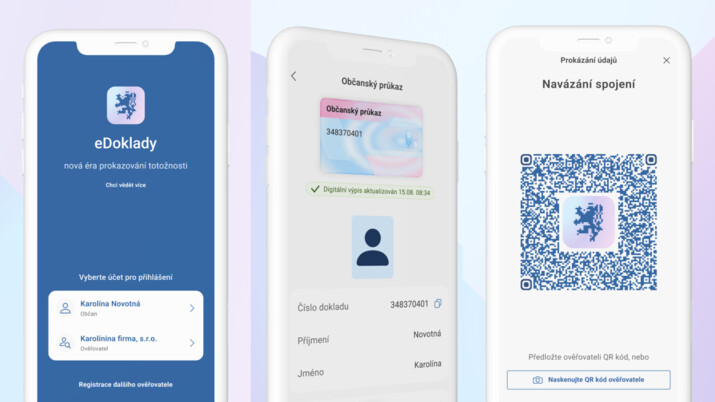 8
Základní informace k eDokladu ve volbách
eDoklad = digitální  stejnopis občanského průkazu. Volič má povinnost mít fyzickou „kartičku“, ale nemusí ji nosit s sebou;  k prokazování mu stačí eDoklad.
OVK je povinna od 1. 1. 2025 eDoklad akceptovat. 
Právní úprava je v zákoně č. 12/2020 Sb., o právu na digitální služby. 
Prakticky již aplikováno v lednu v doplňovacích senátních volbách ve VO č. 60 Brno-město a následně v březnu a červnu při nových volbách do zastupitelstev obcí (cca 10 obcí).
9
Registrace obcí do správy ověřovatelů
Promováno na všech vhodných akcích s KÚ a jejich řediteli, tajemníky, konference, dopisy, road show.
Pracovní skupina DIA
Kulatý stůl při OV MV 
Aktuální přehled stavu dle krajů
Jak je možno obecním úřadům s registrací pomoci - DIA
10
Metodika k přijímání eDokladu při volbách
Metodika připravena ve spolupráci odboru voleb MV a DIA       a aktualizována po zkušenostech z lednových voleb v Brně. Skládá se ze 2 dílů + „krycí list“. Zveřejněna na webu.

První díl je určen pro obecní úřady, resp. jejich lokální administrátory a správce IT – týká se přípravy před volbami, včetně registrace ověřovatelů.

Druhý díl je určen pro OVK – týká se
organizace hlasování ve volební místnosti s ohledem na možnost voliče prokázat se eDokladem
ověření voliče s eDokladem (DIA) – průvodce technickým provedením.
11
Vybavení volební místnosti pro ověřování voličů s eDokladem
2 mobilní telefony (lze ověřovat i offline)
1 webová čtečka (stolní PC, notebook nebo tablet                s připojením na internet) + 1 mobilní telefon
Nutnost alespoň 1 mobilního telefonu z důvodu, že
s ním  lze provádět ověření i offline
použije se při ověření eDokladu u voliče hlasujícího             do přenosné volební schránky.
Zajistit příslušné vybavení pro OVK je úkolem OÚ.
Financování nákladů řeší směrnice MF – Věstník pro kraje a obce č. 3/2025 – s dotazy se obracet na MF.
12
Určení členů OVK, kterým bude svěřeno ověřování totožnosti voličů s eDokladem
Primárně zapisovatel nebo ten, kdo zná postup ze své pracovní činnosti. 
Ověřovatelé v OVK by měli být předem určeni alespoň 2           z důvodu zastupitelnosti nebo hlasování do přenosné volební schránky.
Druhý ověřovatel – doporučuje se předseda/místopředseda, protože má povinnost účasti na školení a má vyšší odměnu.
 Pokud je v OVK většina členů schopna a ochotna ověřovat voliče             s eDokladem, je třeba je všechny seznámit s přístupovým heslem pro práci s mobilem/počítačem a s heslem pro přístup do ověřovací aplikace.
13
Organizace postupu ve volební místnosti,    kde je nerozdělený výpis ze seznamu voličů
Dostaví se volič s eDokladem.
Ujme se ho člen OVK určený k ověřování těchto voličů, který si       k sobě vezme výpis ze seznamu voličů.
Volič si otevře aplikaci ve svém mobilním telefonu.
Člen OVK provede ověření pomocí mobilu nebo webové čtečky  (viz další část školení/metodiky) – foto, jméno, příjmení, datum narození, TP, signalizace případné změny údajů.
Ověřovatel najde voliče ve výpisu a zaznamená u jeho jména vydání úřední obálky.
Není-li volič ve výpisu uveden, tak buď prokáže své právo v okrsku hlasovat nebo to OVK přes OÚ či ORP ověří a dopíše ho              do seznamu; v opačném případě mu neumožní hlasovat.
14
Organizace postupu ve volební místnosti     s děleným výpisem ze seznamu voličů
Dostaví se volič s eDokladem.
Ujme se ho člen OVK určený k ověřování těchto voličů.
Volič si otevře aplikaci ve svém mobilním telefonu.
Člen OVK provede ověření pomocí mobilu nebo webové čtečky  (viz další část školení/metodiky) – foto, jméno, příjmení, datum narození, TP, signalizace případné změny údajů.
Ověřovatel si k sobě povolá příslušného člena OVK s tou částí výpisu, ve které je dotčený volič uveden, a zaznamenají vydání úřední obálky voliči.
Není-li volič ve výpisu uveden, tak buď prokáže své právo v okrsku hlasovat nebo to OVK přes OÚ či ORP ověří a dopíše ho do seznamu; v opačném případě mu neumožní hlasovat.
15
Volič s eDokladem při hlasování                do přenosné volební schránky
Jeden z dvojice členů OVK je ten, kdo byl pověřen ověřováním voličů s eDokladem.
S sebou si berou mobilní telefon s aplikací pro ověřování eDokladu.
Jde-li se do nemocnice apod. berou si příslušnou část výpisu         ze zvláštního seznamu voličů.
Jde-li se za voličem domů, poznamenají si údaje o voliči z výpisu   na samostatný papír, který si berou s sebou.
Po ověření voliče s eDokladem se zjištěné údaje porovnají s údaji ve výpisu nebo s údaji, které si o voliči zapsali na papír.
Je-li volič v seznamu, poznamená se vydání úřední obálky            do výpisu, který mají s sebou, nebo to přenesou do výpisu po návratu do volební místnosti.
16
Jaké situace mohou nastat
Do volební místnosti přijde volič s eDokladem, který požaduje ověření offline, zatímco mobilní telefon pro ověřování je mimo volební místnost (odešli s ním s přenosnou volební schránkou)  a. vyčká, b. sdělí se mu čas návratu, c. možnost využití techniky vedlejší komise (budovy s více volebními místnostmi)

Do volební místnosti přijde volič s eDokladem, který se těsně před volbami do okrsku přistěhoval a má/nemá žluté potvrzení o změně TP - změna údaje je signalizována i při načtení eDokladu tak, že ověřovateli se zobrazí v položce Změna údajů hodnota „ANO Trvalý pobyt“. V takovém případě postupuje OVK stejně jako se v těchto případech postupuje i u voličů bez eDokladu.
17
Kontakty na MV a DIA
Důležité je vše na obci připravit včas, v dostatečném předstihu před volbami, aby se stihla odzkoušet funkčnost.

OV MV a DIA sdělí před volbami obcím telefonní linky       (helpdesk) pro případ, že si neporadí na místní/krajské úrovni.
18
Děkuji za spolupráci a za pozornost.Mgr. et Mgr. Tomáš Jirovecředitel odboru voleb Ministerstvo vnitravolby@mv.gov.cztel.: 974 817 361                                                                      26. června 2025
19